Parts of a Plant
Plants have different parts to them, just like you. We have different body parts such as arms, legs and a mouth. A plant has different parts too and they all do different jobs.
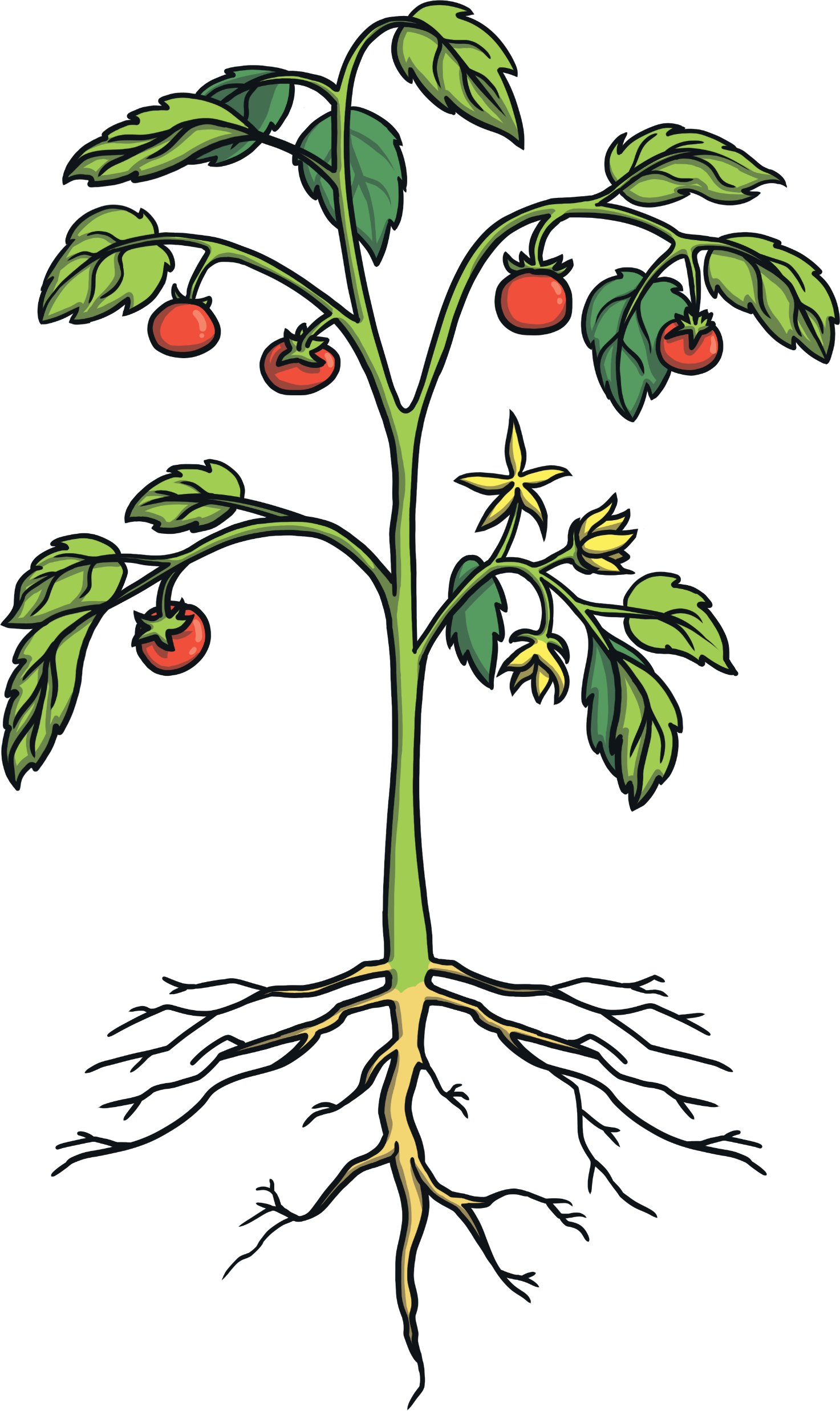 We can eat parts of some plants.
Roots
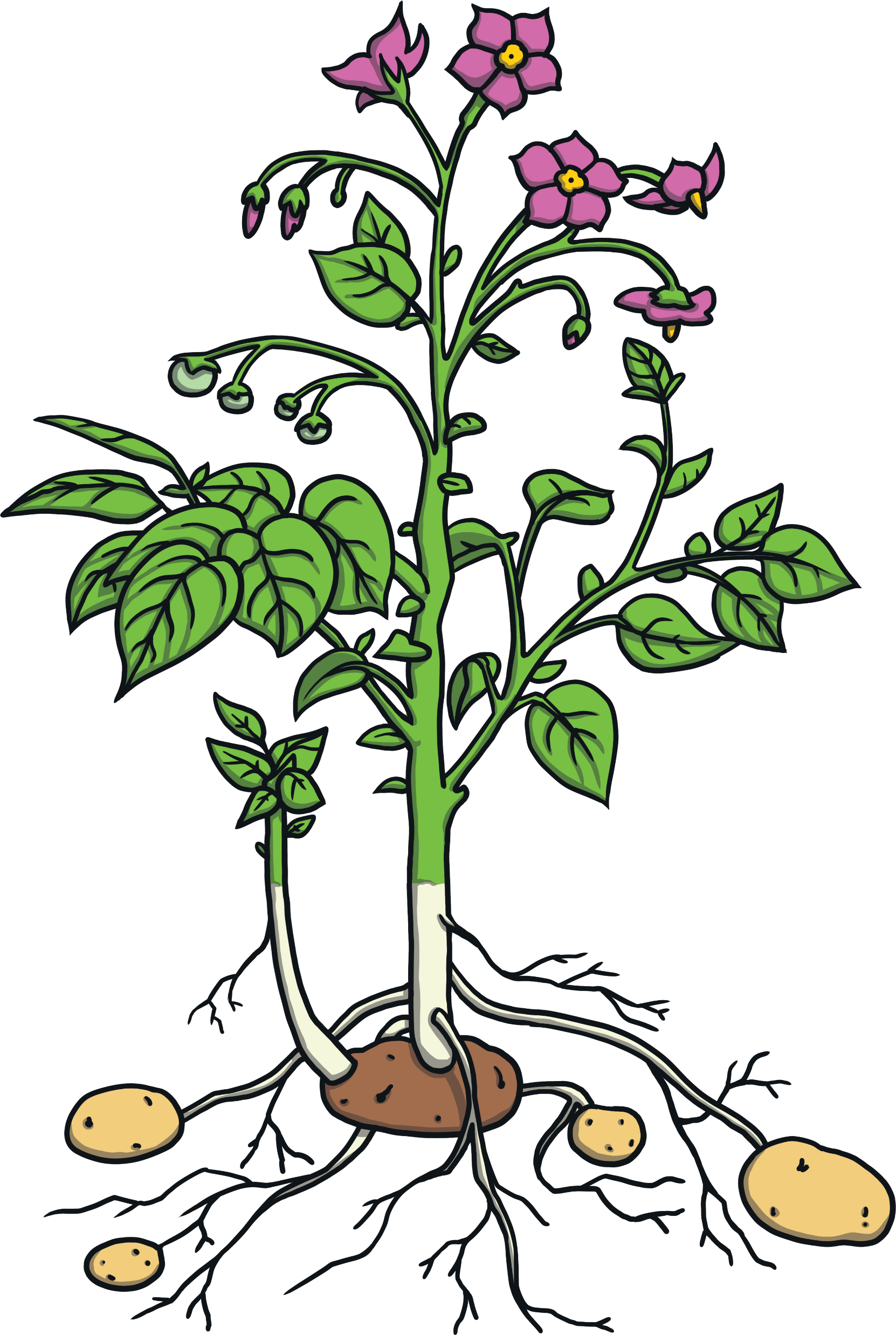 The roots of a plant anchor it in the ground. Without roots, a plant would fall over. 
Roots also take in nutrients and water from the soil.
Here are some root vegetables that we can eat. 
Can you name them?
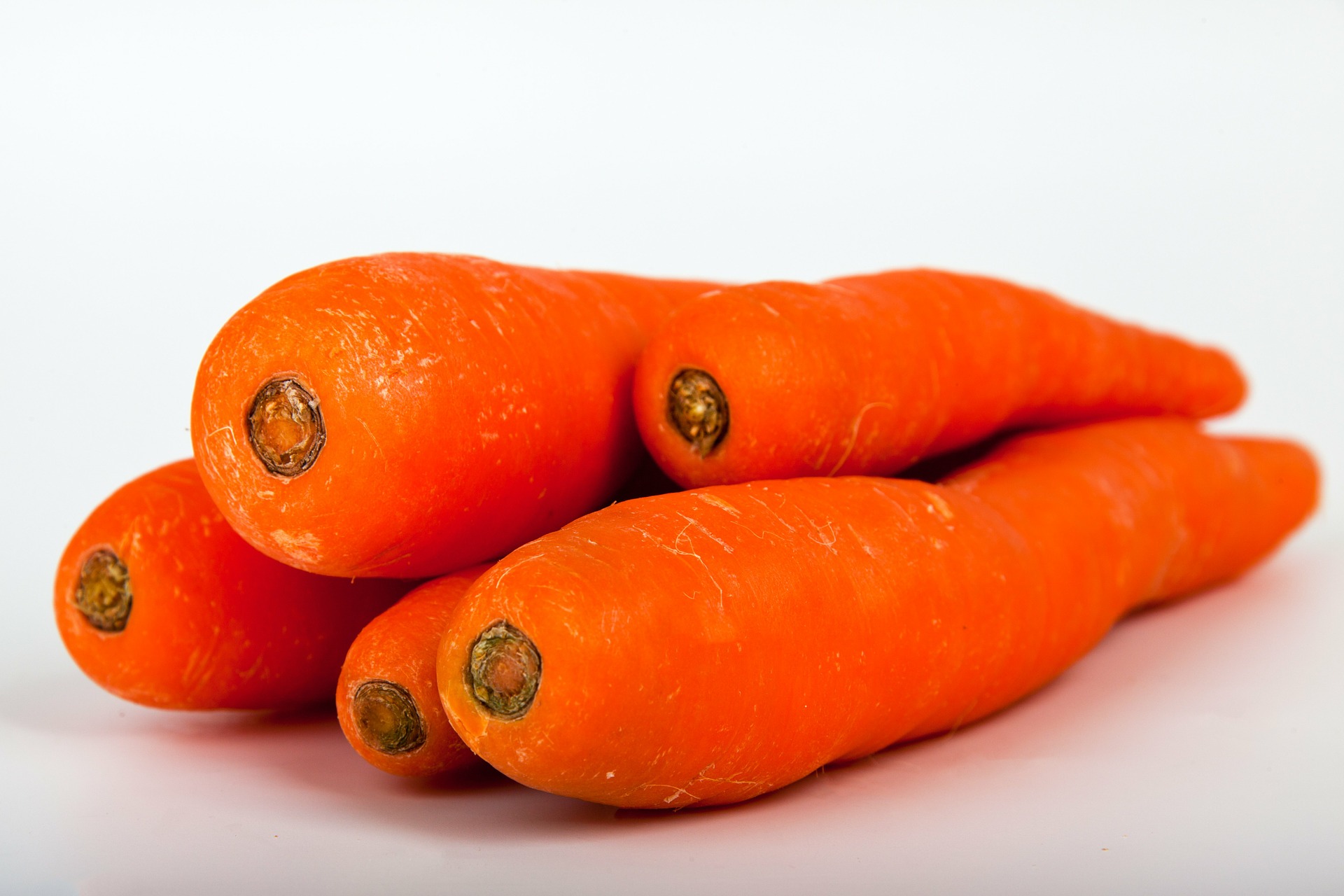 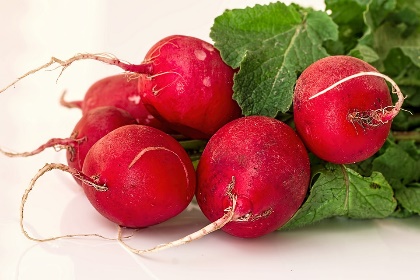 roots
Stems and Leaves
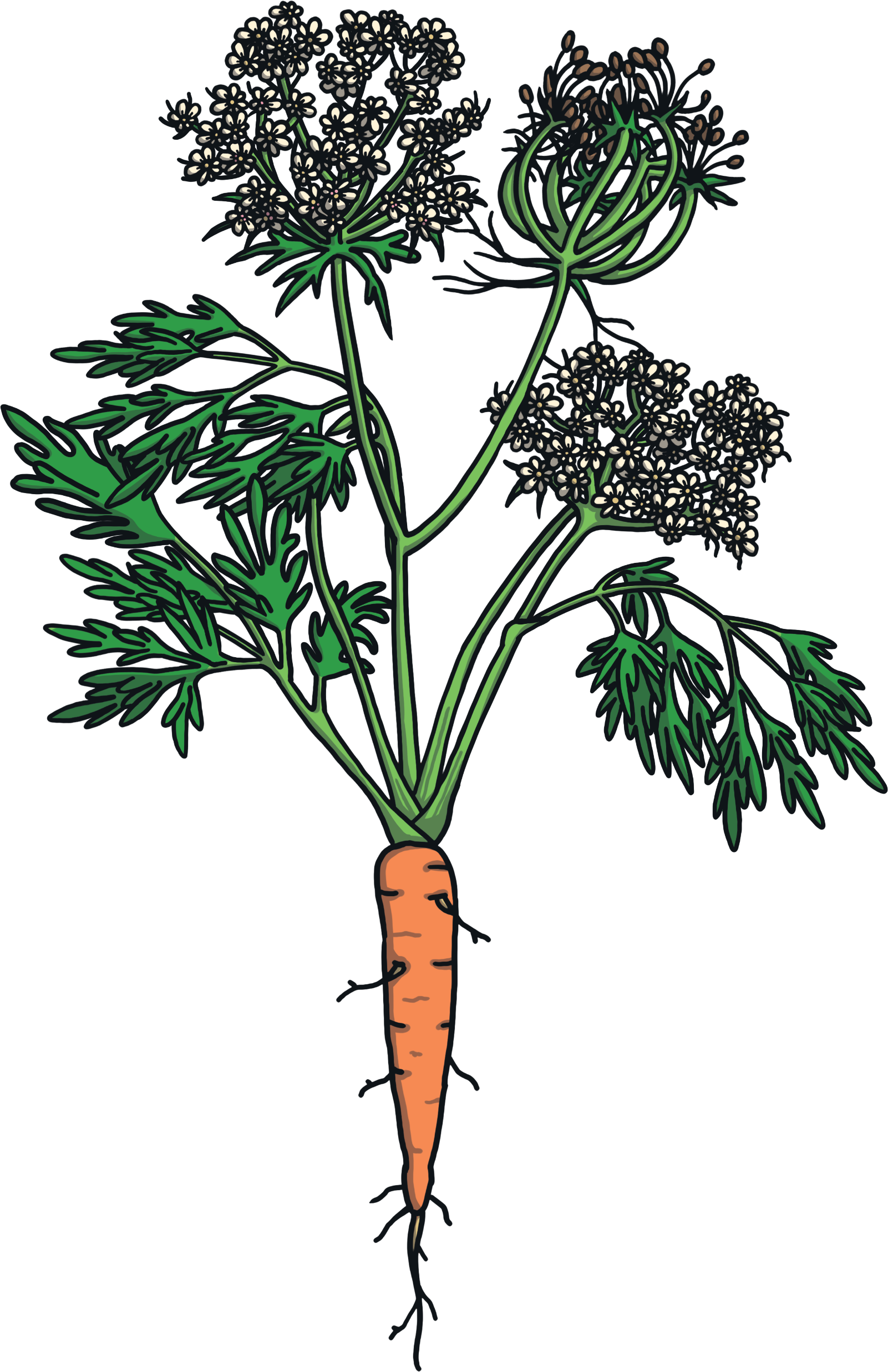 The stem helps to support the plant and keep it upright. 
Water and food are taken up from the roots and transported through the stem.
stem
leaves
Leaves are very important as they make food for the plants. 
Leaves are made to catch the sunlight, as plants need sunlight to make food.
This process is called photosynthesis.
Leaves come in all sizes and shapes.
Stems and Leaves
Here are some stem and leaf vegetables that we can eat. 
Can you name them?
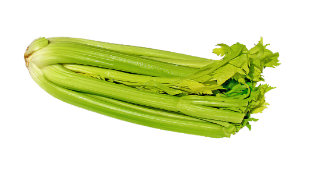 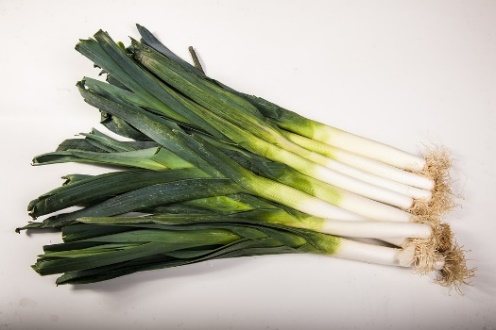 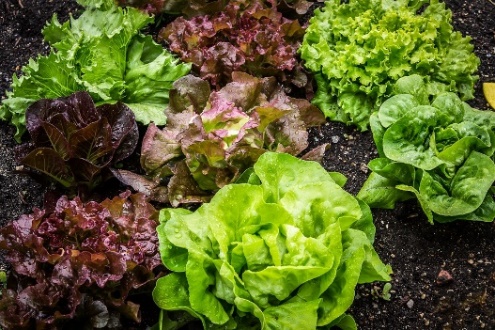 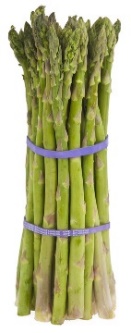 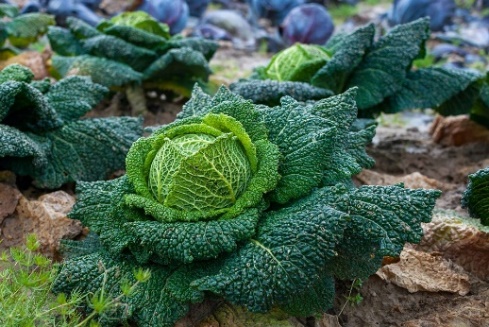 Can you think of any others?
Flowers
These colours and smells are important because they attract bees, birds and butterflies that pollinate the plant. The plant will then produce seeds or fruit.
Flowers look pretty and come in lots of different colours. 
They can also smell lovely.
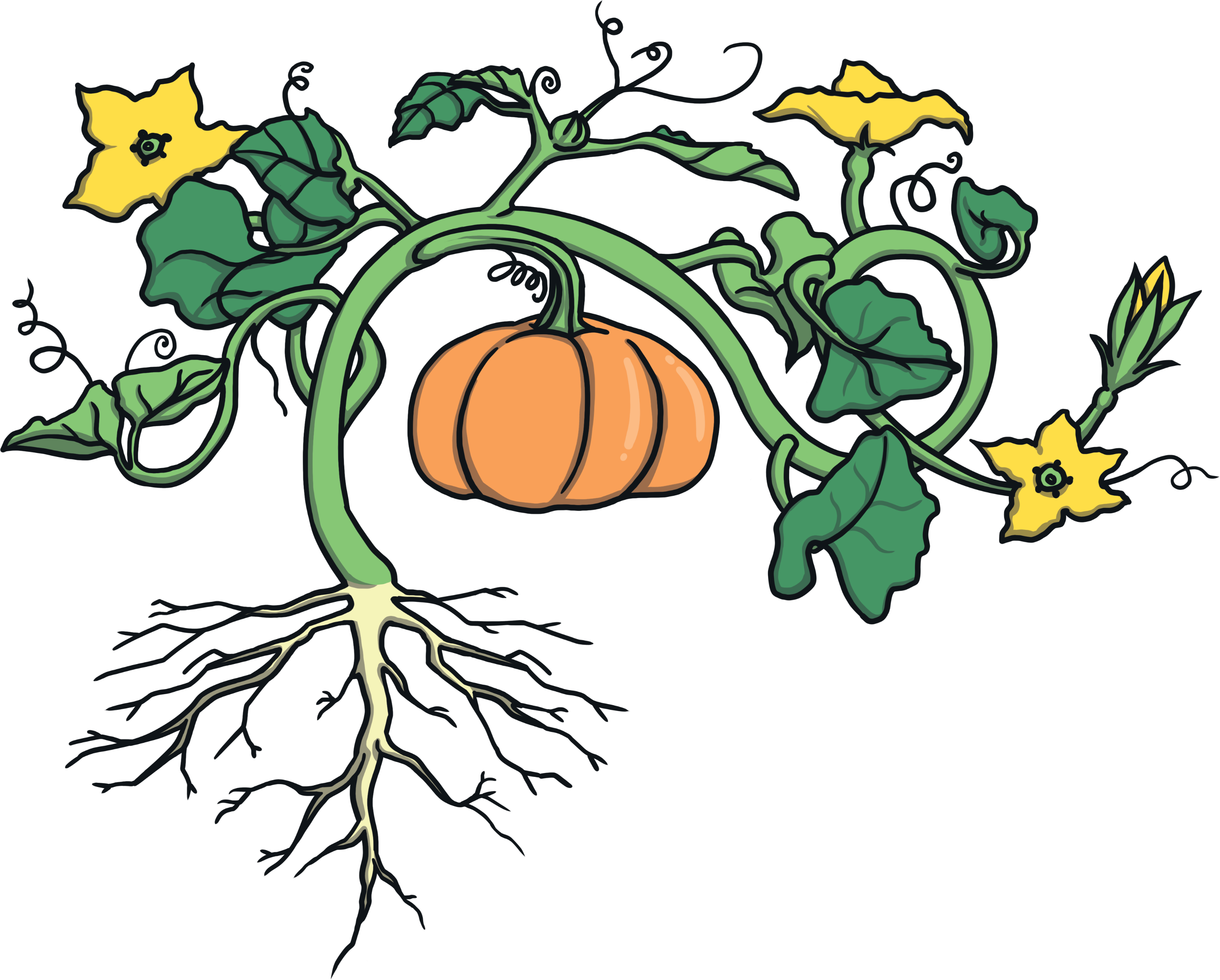 flower
Flowers
Here are some flower vegetables that we can eat. Can you name them?
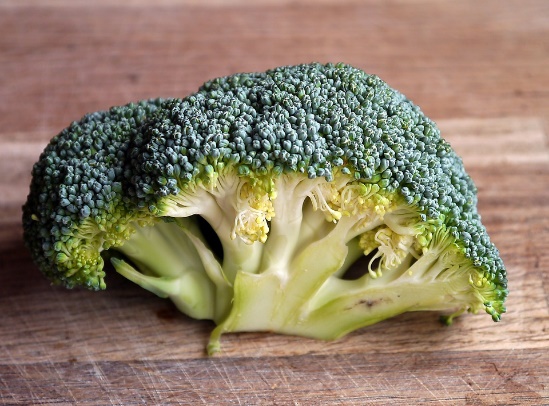 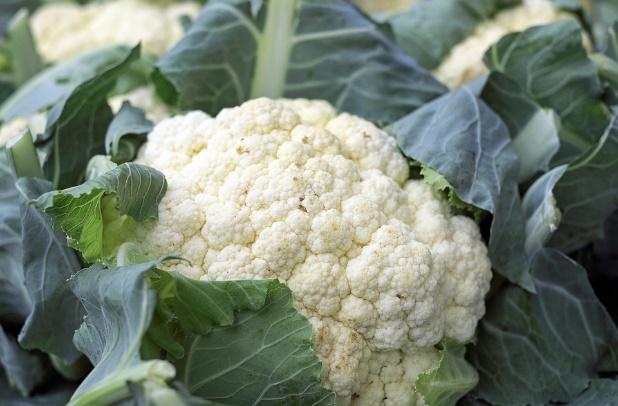 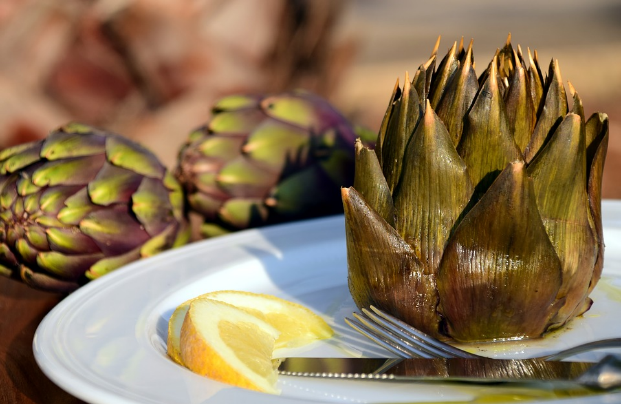 Fruit
If the food has seeds, it is a fruit. The seeds might be on the inside or outside of the fruit.
Some of the foods we might think are vegetables are actually fruits.
Many plants have fruit to carry and spread their seeds.
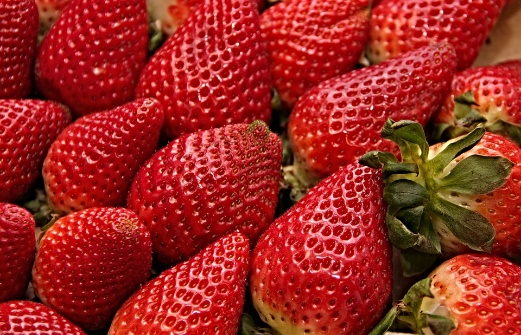 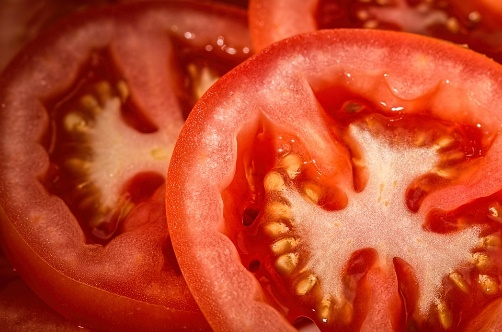 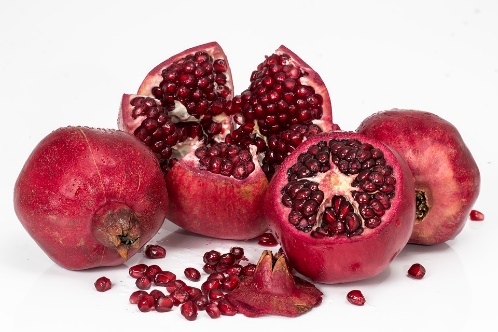 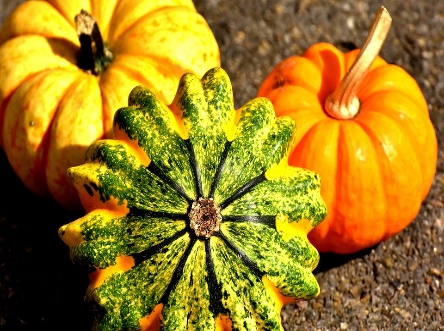 Seeds
Some of the foods we eat are the seeds of plants. Some seeds we eat are still in their pods.
Can you name these?
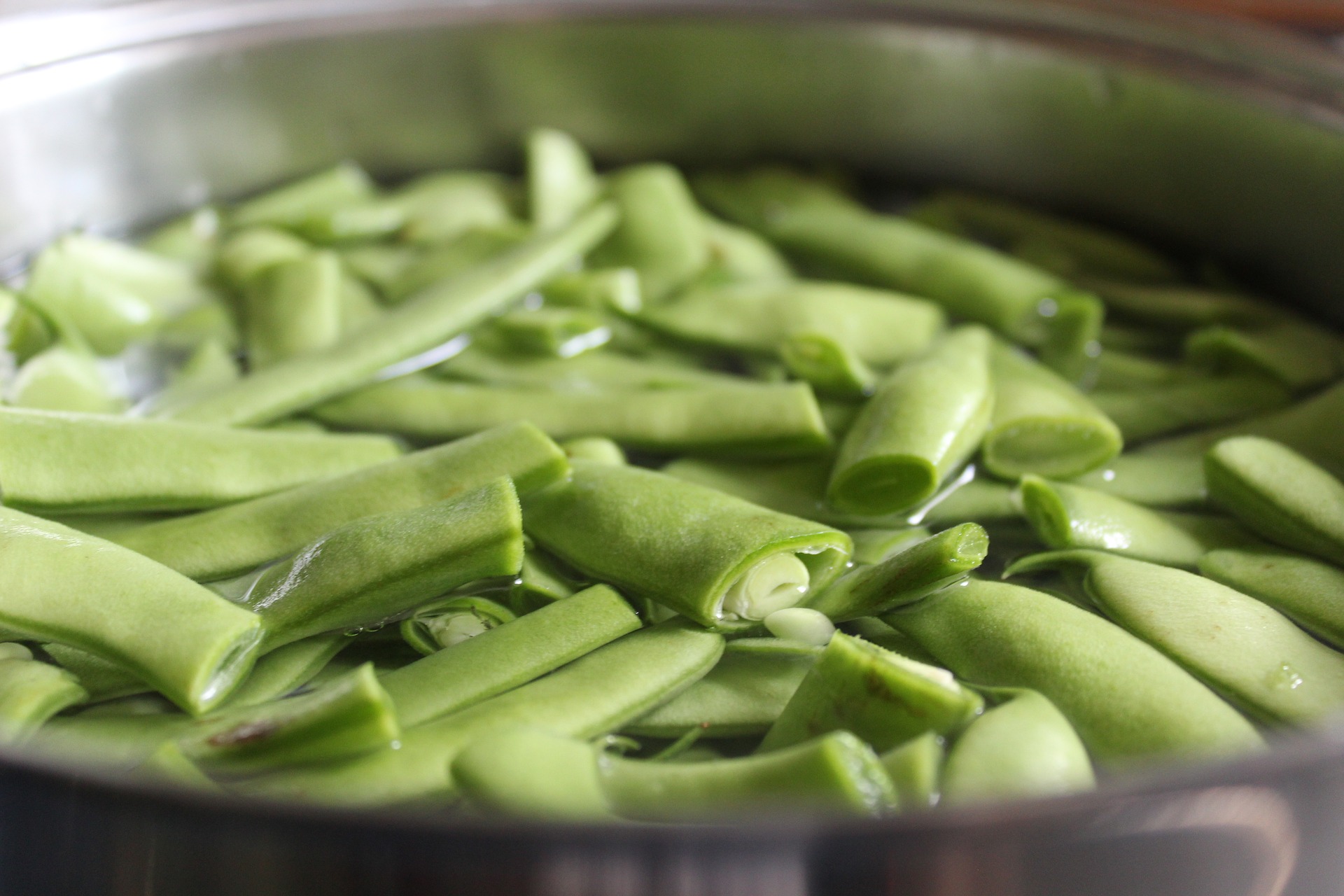 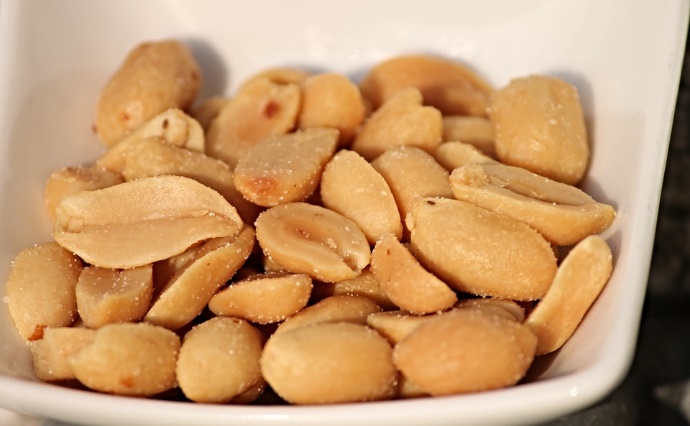 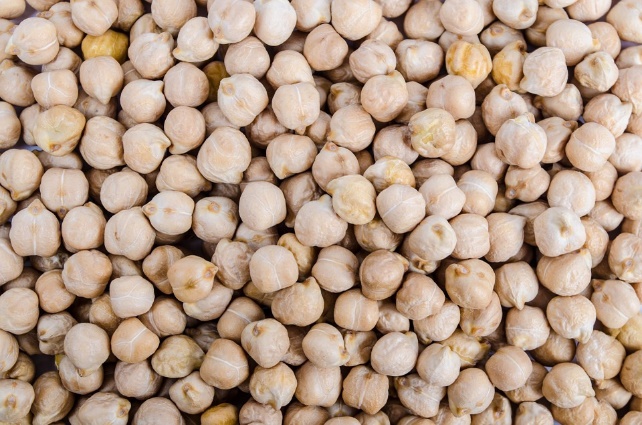